Из какой сказки эти строки: «Раз закинул он невод…»
Три поросёнка
Сказка о золотой рыбке
репка
В сказке о царе Салтане сколько девиц пряли под окном?
2
5
3
В какой сказке было говорящее зеркало?
Сказка о мёртвой царевне и о семи богатырях
Красная  шапочка
Три поросёнка
Как звали царя, который путешествовал в  виде насекомого
Гвидон
Додон
Салтан
Сколько желаний старика исполнила «Золотая рыбка»
3
2
1
Как зовут поэта, о чьих сказках мы говорили?
А.С. Пушкин
Л.Н. Толстой
Л.Н. Кассиль
Герб семьи ПушкиныхЩит разделен горизонталью на две части, из коих в верхней в горностаевом поле на Пурпурной подушке с золочеными кистями положена Княжеская Шапка. В нижней части в правом голубом поле изображена в серебряных латах правая Рука с мечем, вверх подъятым; в левом золотом поле голубой Орел с распростертыми Крыльями, имеющий в когтях Меч и Державу голубого ж цвета. Щит увенчан обыкновенным Дворянским Шлемом с дворянской на нем Короною и тремя Страусовыми перьями.
Отец, Сергей Львович Пушкин (1770-1838г.) В 1796г. капитан-поручик лейб-гвардейского Егерского полка, с 1800г. - в Комиссариатском штате в Москве, в 1811г. - военный советник, в 1824г. - начальник Комиссариатской комиссии резервной армиии в Варшаве, с 1817г. в отставке, статский советник. Сергей Львович был тесно связан с литературными кругами, знаком с Д.И. Фонвизиным, К.Н. Батюшковым, П.А. Вяземским, В.А. Жуковским, Н.М. Карамзиным и многими другими литераторами. Пушкин-отец писал стихи и даже целые поэмы, оставил краткие воспоминания о сыне.
Мать, Надежда Осиповна Пушкина (1775-1836г.) Урожденная Ганнибал, в 1796г. вышла замуж за С.Л. Пушкина, в 1814г. вместе с детьми, Ольгой и Львом, переезжает из Москвы в Петербург, постоянно навещает сына Алекссандра в Лицее. Принимает участие в судьбе ссыльного поэта,
Бабушка, Мария Алексеевна Ганнибал (1745-1818г.) Урожденная Пушкина, мать Н.О. Пушкиной. По словам П.И. Бартенева, "...любила вспоминать старину, и от нее А.С. Пушкин наслышался семейных преданий, коими так дорожил впоследствии".
Прадедушка, Абрам Петрович Ганнибал "Арап Петра Великого", абиссинский князек. Он умер в 1781г. генерал-аншефом и александровским кавалером, оставив 7 человек детей и более 1400 душ. Это была "мягкая, трусливая, но вспыльчивая абиссинская натура", наклонная "к невообразимой, необдуманной решимости".
Пушкина Н.Н. Супруга А.С. Пушкина
Старшая дочь поэта, Мария Александровна Пушкина (1832-1919г.)
Старший сын поэта, Александр Александрович Пушкин (1833-1914г.)  Воспитанник 2-ой Петербургской гимназии и Пажеского корпуса. Награжден золотым Георгиевским оружием с надписью "За храбрость" и орденом Святого Владимира IV степени с мечами и бантом
Младший сын, Григорий Александрович Пушкин (1835-1913г.) Воспитанник Пажеского корпуса. Корнет, ротмистр лейб-гвардейского Конного полка, переведен в министерство внутренних дел, где дослужился до старшего советника
Младшая дочь, Наталья Александровна Пушкина (1836-1913г.) Получила домашнее образование. Современники называли ее "прекрасной дочерью прекрасной матери". В 1876г. Наталья Александровна предоставила И.С. Тургеневу для публикации письма отца к ее матери. Это вызвало недовольство ее братьев.
Поэт очень любил бывать в Болдино, здесь он написал много стихотворений
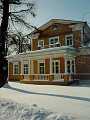 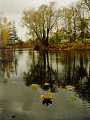 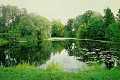 Музей им. А.С. Пушкина в Москве
Комната поэта в музее
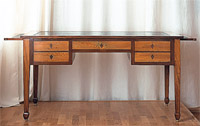 Личные вещи поэта
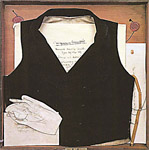 Пушкин на лицейском экзамене
Гравюра на меди. Это первый портрет, который был опубликован в издании 1822г
Неизвестный художник. «Портрет Пушкина»
Автопортрет
Памятник А.С. Пушкину
Памятник А.С. Пушкину
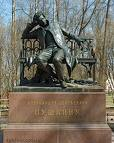 Бюст поэта в Октябрьском районе, на территории педагогического лицея им. А.С. Пушкина